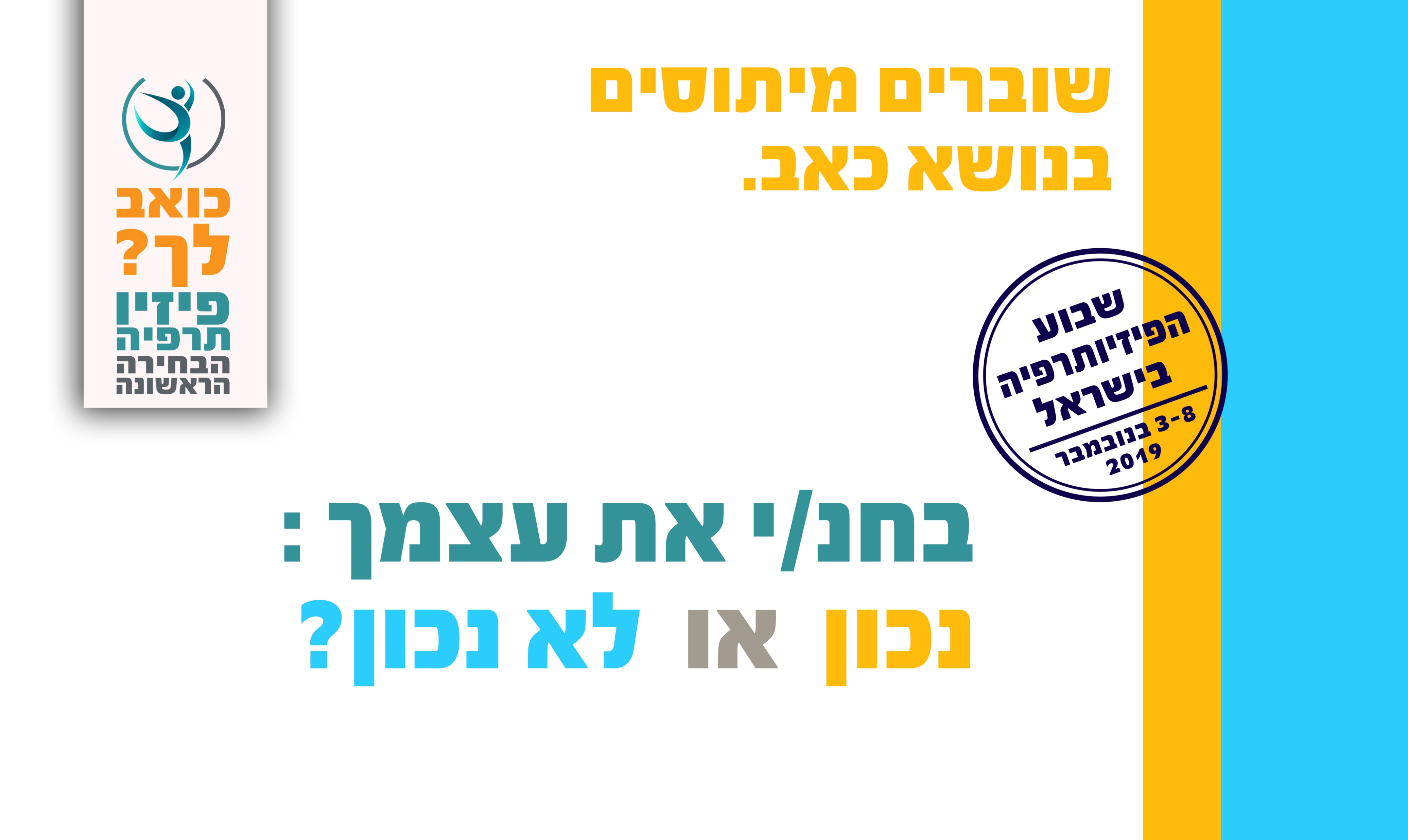 ישראל ישראלי: פיזיותרפיסט
לפי צילום רנטגן אדע מה
גורם הכאב שלי.
לא נכון!
נכון!
לא נכון!
תשובה:

למרות שצילומי רנטגן, יכולים לעיתים לסייע
לקבלת תמונת מצב מבני, כאב כרוני אינו בהכרח
נובע ממצב זה.
מחקרים מוכיחים כי בקרב אנשים שאינם סובלים
כלל מכאב גב תחתון נמצאה שכיחות זהה של פריצות
דיסק לעומת אנשים הסובלים.
אם אני עושה פעולה הכואבת
לי אני מזיק לעצמי.
לא נכון!
נכון!
לא נכון!
תשובה:

רמת חווית הכאב הינה מדד נמוך למידת הנזק באיבר.

גם כאשר פעילות מעוררת כאב זה אינו סימן מדוייק
ליצירת נזק .

בפיזיותרפיה יתאימו לך תוכנית מתאימה לתנועה בטוחה.
כשכואב צריך  - לשכב במיטה ולנוח
לא נכון!
נכון!
לא נכון!
תשובה:

ההיפך!!!!!

חזרה לתנועה ולעבודה משפרת את ההחלמה
ומונעת הישנות הכאב.

חוסר תנועתיות ומנוחה מעבר ליומיים מעולם לא
הוכחו כבעלי תועלת בריאותית.
משככי כאבים חזקים יעזרו לי
להתמודד עם הכאב.
לא נכון!
נכון!
לא נכון!
תשובה:

התמקדות בשיכוך כאבים באמצעות תרופות,
מסוכנת ועלולה לעכב את ההחלמה.

צריכת תרופות נוגדות כאב, במקרה הטוב מקלה
על הכאב הכרוני אך אינה מטפלת בשורש הבעיה
וייתכן ותלווה בתופעות לוואי משמעותיות.
אין פתרון לכאב הכרוני שלי
ולבעיה התפקודית שיצר.
לא נכון!
נכון!
פיזיותרפיה תעזור בשבירת מעגל הכאב.